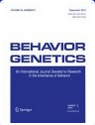 Special issue of Behavior Genetics
 
ABCD Behavior Genetics: Twin, family, and genomic studies using 
the Adolescent Brain Cognitive Development (ABCD) study® dataset.
Full announcement at:   http://Ibg.colorado.edu/~hewitt/abcd_special_issue.docx

Proposals by April 30th
Papers submitted by October 1st
Final versions by December 1st
Full issue to be published early 2023

Individual papers will be published on-line within days of being accepted in final form, and so would be published on-line much sooner than the whole issue. We know how important this is for grant writing etc.

Chun Fan chunchiehfan@gmail.com
Sylia Wilson syliaw@umn.edu
John K Hewitt john.hewitt@colorado.edu